Is THAT What You’re Wearing?
a.k.a.
I Can’t Hear You – 
You’re SCREAMING!
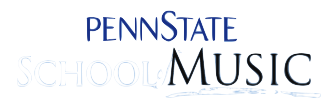 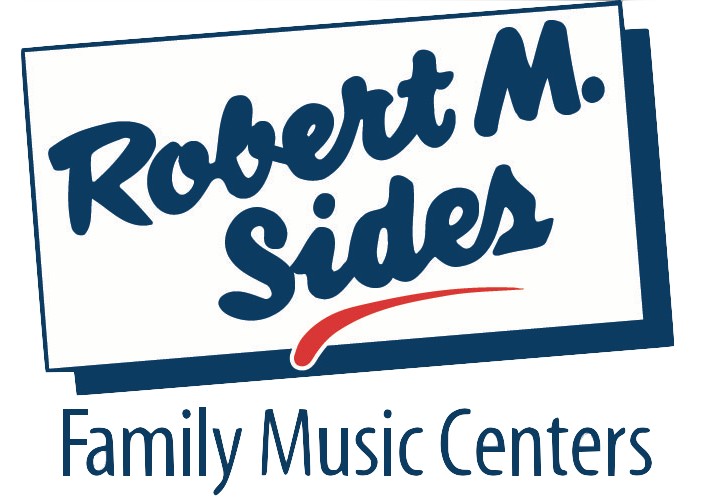 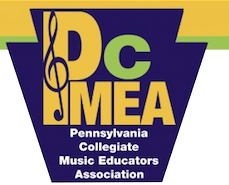 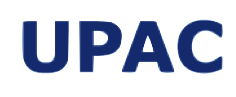 University Park
Allocation Committee
Peter Sides
Marcia Neel
November 15, 2015
marcia@musicedconsultants.net
www.musiceducationconsultants.net
Ever had trouble getting someone to
understand what you’re trying to say?
You keep trying and trying and trying?
So what’s the problem?
Everyone communicates but. . .
Few Connect!
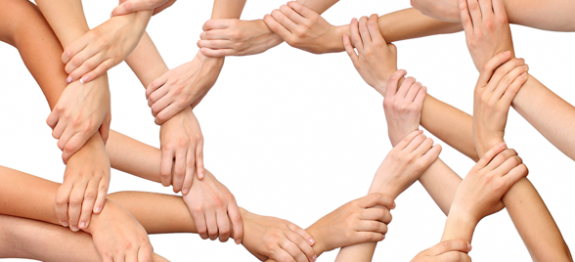 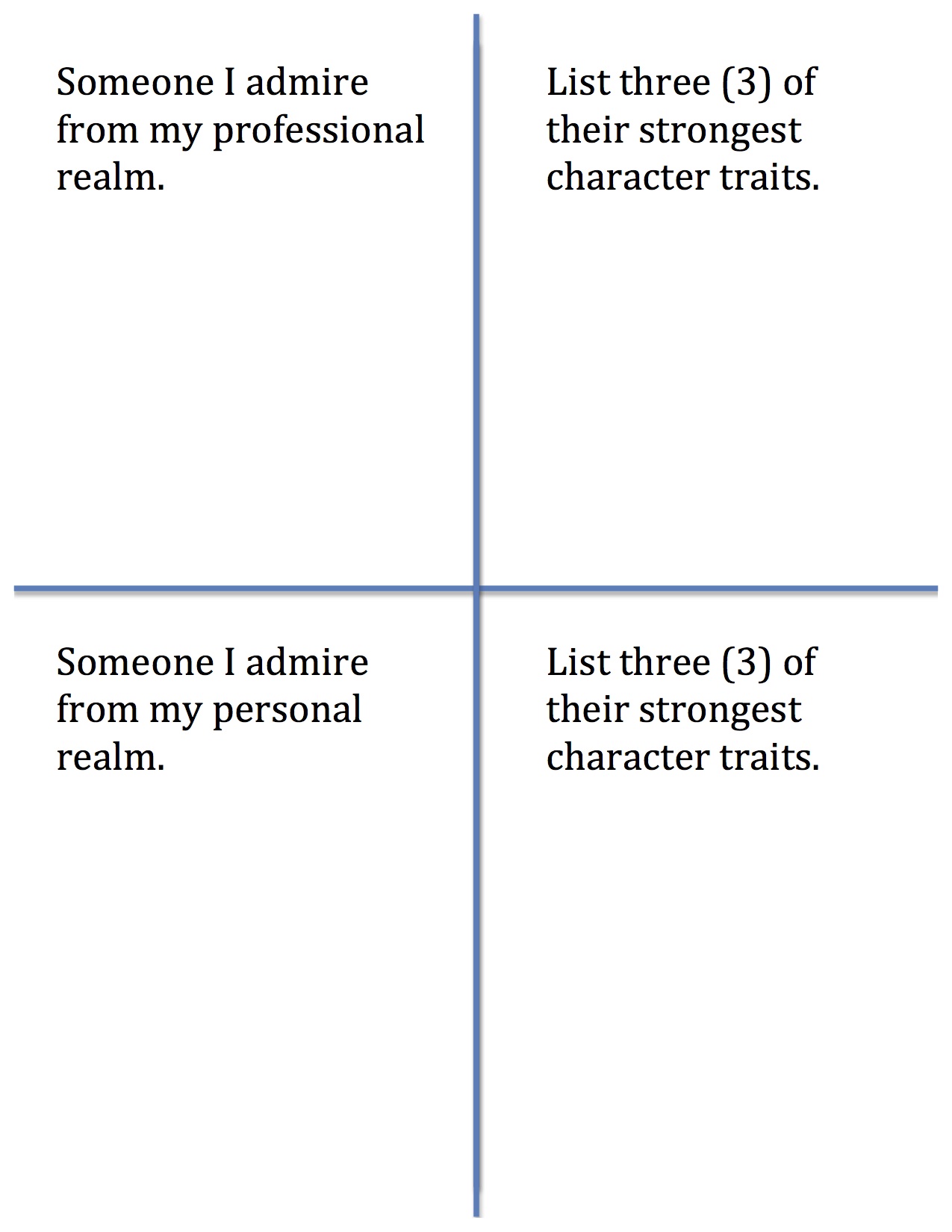 1.  Communication. . .

Ability to listen 
effectively

Ability to express 
thoughts effectively 
with others – 
both verbally and non-verbally
Have you tried. . . .
 Result-driven Communication?
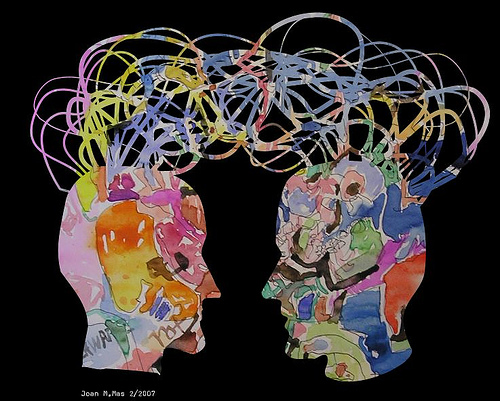 Result-driven Communication: Precise communication at the right place and the right time is a guarantee for success.
So what is CONNECTING?
“Connecting is the ability to identify with people
and relate to them in a way that increases your
influence with them.”
Why is that IMPORTANT?
“Because the ability to communicate and connect 
with others is a major determining factor in 
reaching YOUR potential.”
Prime Goal: YOU’VE GOT TO 
HAVE A VISION!
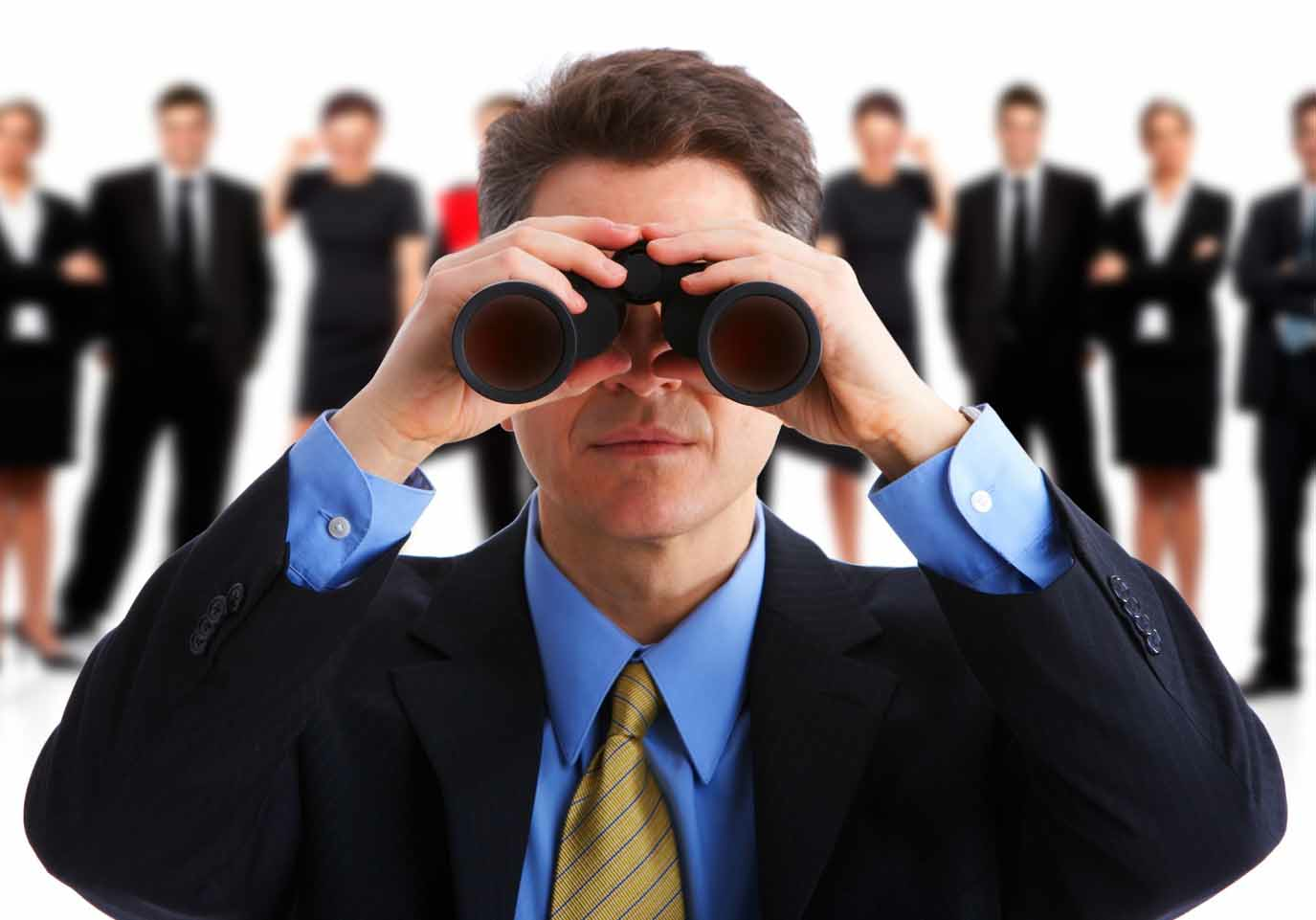 Three (3) Connecting Principles
1. Connecting Increases Your Influence in
Every Situation. . .
set people up to connect
with and receive your “message” or “vision.”
a. With Students
b. With Parents
c. With Administrators
d. With EVERYONE!
Three (3) Connecting Principles
2. Connecting is All About Others. . .
It begins    
 when the other person feels valued.
STOP
LISTEN!
LOOK
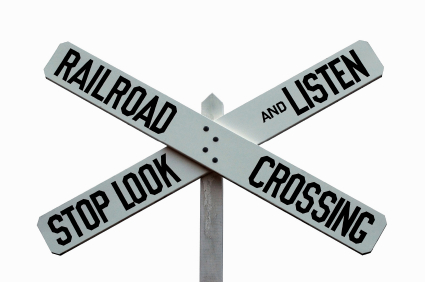 Three (3) Connecting Principles
2. Connecting is All About Others. . .It begins when the other person feels valued.
a. Transfer the Vision
b. Walk Slowly Through the Halls
c. Develop Each “Team Member” as a Person
d. Place People in their Strength Zones
Three (3) Connecting Principles
2. Connecting is All About Others. . .It begins when the other person feels valued.
e. Model the Behavior You Desire
f.  Reward for Results
g. See Everyone as a “10!”
Three (3) Connecting Principles
3. Connecting Goes Beyond Words. . .
Body
Language
Three (3) Connecting Principles
3. Connecting Goes Beyond Words. . .
…Your actions speak so loudly, I can’t hear what you’re saying!
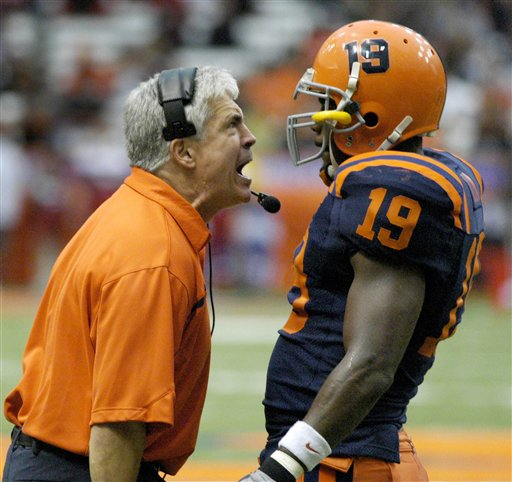 Three (3) Connecting Principles
3. Connecting Goes Beyond Words. . .
…So what do clothes have to do with it?
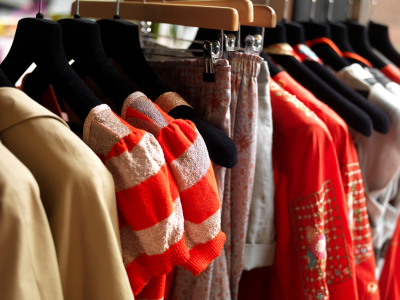 Clothes aren’t actions!
Or are they????
Three (3) Connecting Principles
3. Connecting Goes Beyond Words. . .
a.  Your “look” determines your brand so
      you must pay attention to. . .
Your Attire
Your Personal Grooming
Your Language
Your Attitude
Three (3) Connecting Principles
3. Connecting Goes Beyond Words. . .
The “look” of your students determines their brand so you must pay attention to. . .
Their Attire
Their Personal Grooming
Their Language
Their Attitude
Three (3) Connecting Principles
CROCKS
NEVER – EVER WEAR. . .
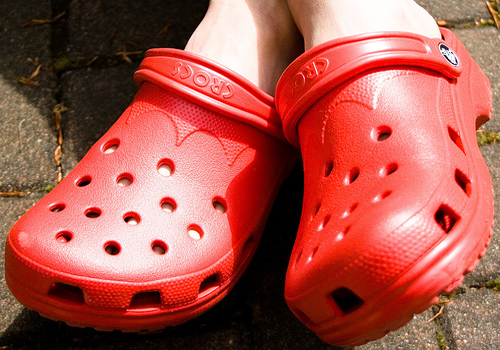 Crocks are for the beach – NOT the classroom
Three (3) Connecting Principles
UGGS
NEVER – EVER WEAR. . .
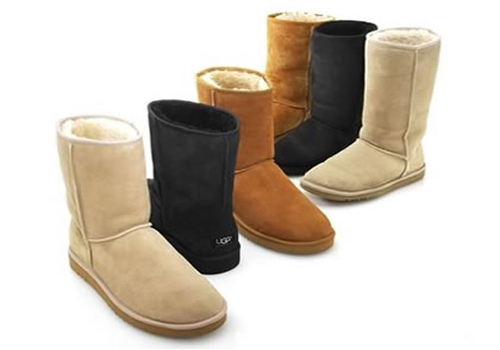 Uggs are just glorified slippers. Slippers are PJs.
Would you wear PJs to conduct your ensemble?
Three (3) Connecting Principles
SWEATS
NEVER – EVER WEAR. . .
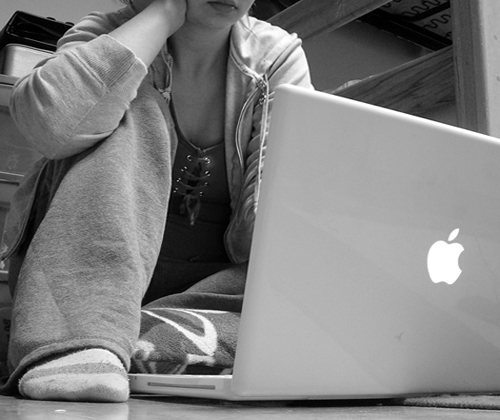 Sweats scream, “I’m lazy! Please fire me!”
Three (3) Connecting Principles
FACE TATOOS
NEVER – EVER WEAR. . .
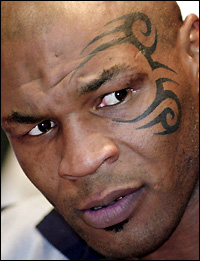 Just. . .don’t. . .do. . .it!
Three (3) Connecting Principles
MESSAGE T’s
NEVER – EVER WEAR. . .
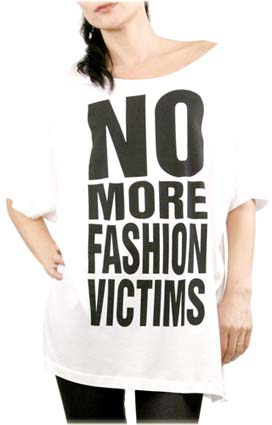 Unless it’s promoting your Music Ed Program
Three (3) Connecting Principles
FLIP-FLOPS
NEVER – EVER WEAR. . .
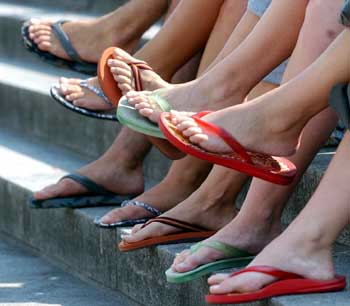 Dressy sandals or casual loafers are fine!
Three (3) Connecting Principles
MESSY,
NEVER – EVER WEAR. . .
WRINKLED, OR TORN CLOTHING
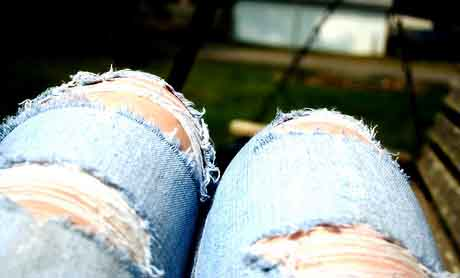 Buy an iron or take your clothes to the laundry.
Three (3) Connecting Principles
TOO MUCH        
           JEWELRY
NEVER – EVER WEAR. . .
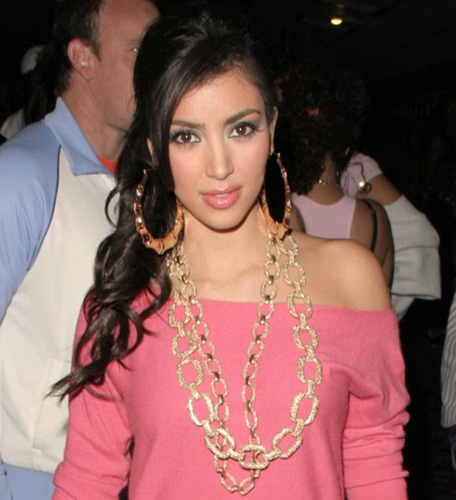 Loud, clanky jewelry could create 
unwanted percussion
Three (3) Connecting Principles
ANYTHING TOO
     REVEALING!
NEVER – EVER WEAR. . .
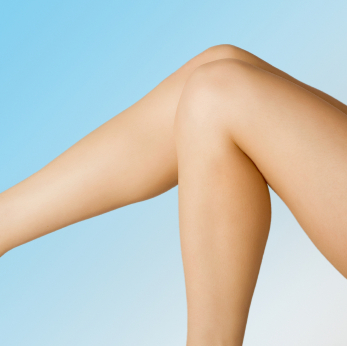 School is not the place to show off your abs 
or your extra cellulite
Three (3) Connecting Principles
DIRTY SHOES
NEVER – EVER WEAR. . .
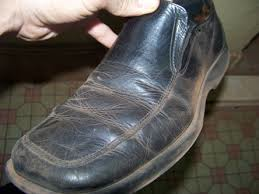 Get some polish and clean them to a high shine
Three (3) Connecting Principles
YOU ARE A PROFESSIONAL!
DRESS LIKE ONE!
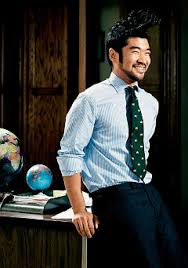 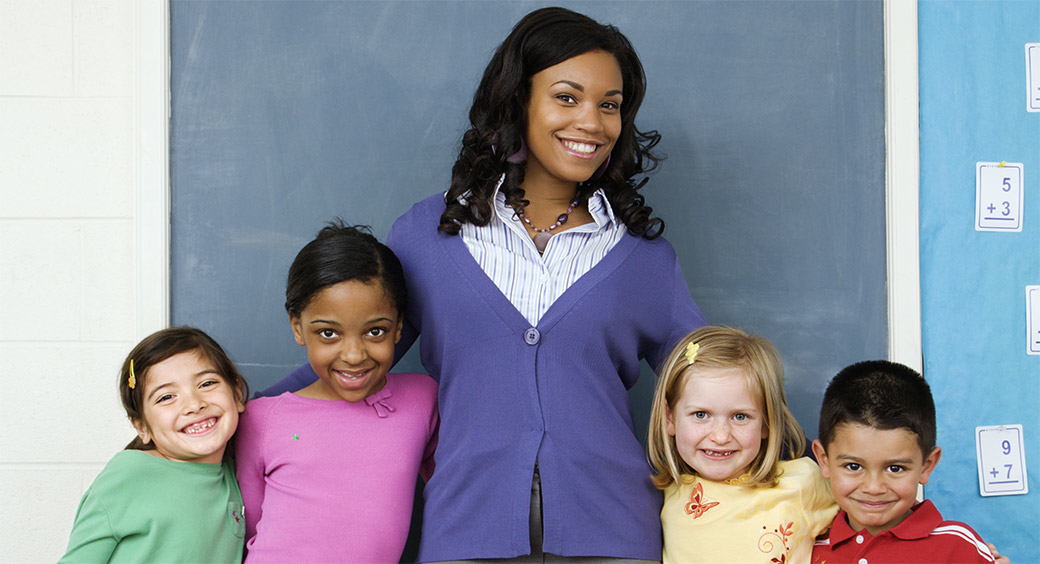 Students, parents, and administrators 
take you more seriously when you 
come to work dressed as a professional.
Three (3) Connecting Principles
PERSONAL GROOMING. . .
NAILS
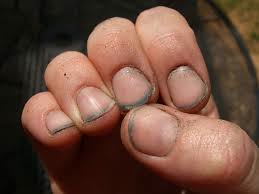 Dirty nails say, “I don’t care enough about myself 
to take care of myself.”
Three (3) Connecting Principles
PERSONAL GROOMING. . .
NAILS
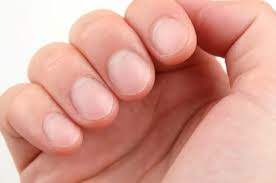 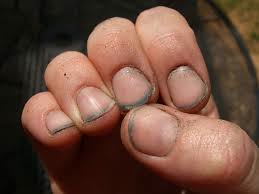 Yes—I took a shower this morning!
Three (3) Connecting Principles
PERSONAL GROOMING. . .
HAIR
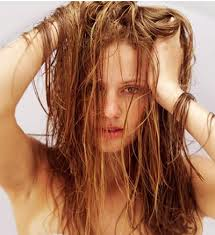 Greasy hair means that you got up late which means that you are ill-prepared to teach today.
Three (3) Connecting Principles
PERSONAL GROOMING. . .
HAIR
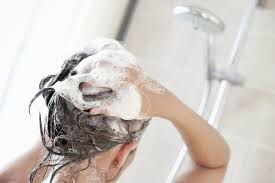 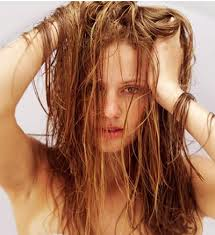 Habit 3 from Covey’s “7 Habits of Highly Successful People” is: PUT FIRST THINGS FIRST
Three (3) Connecting Principles
HEAVY 
         MAKE-UP
PERSONAL GROOMING. . .
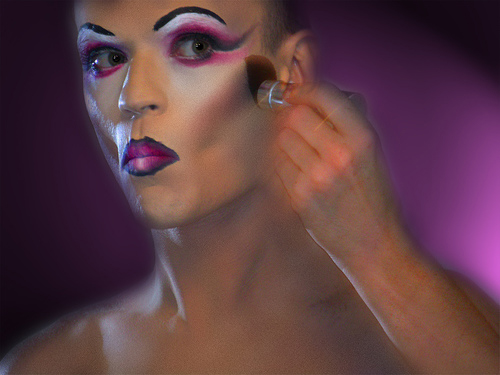 Heavy make-up says, “It’s all about  me! Notice me!”
Three (3) Connecting Principles
PERSONAL GROOMING. . .
HEAVY 
        MAKE-UP
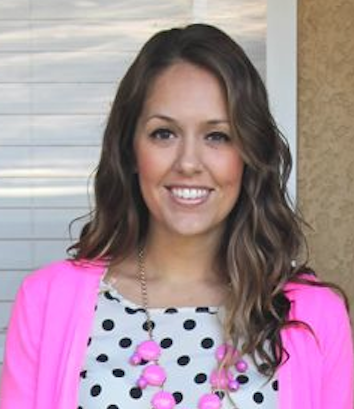 Make-up should look like it’s barely there.
Three (3) Connecting Principles
The “look” of your students determines their brand so you must pay attention to. . .
. . .Your Elementary School Chorus “look.”
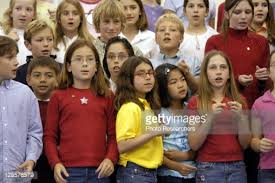 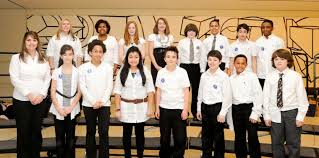 How could this “look” be improved?
Three (3) Connecting Principles
The “look” of your students determines their brand so you must pay attention to. . .
. . .Your Elementary School Chorus “look.”
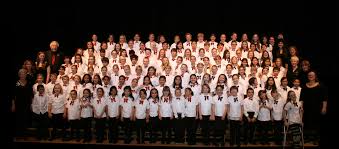 How was this “look” achieved?
Three (3) Connecting Principles
The “look” of your students determines their brand so you must pay attention to. . .
. . .Your Orchestra“look.”
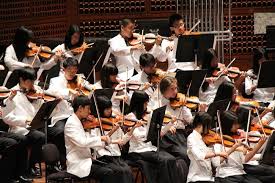 How could this “look” be improved?
Three (3) Connecting Principles
The “look” of your students determines their brand so you must pay attention to. . .
. . .Your Orchestra“look.”
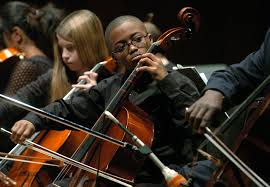 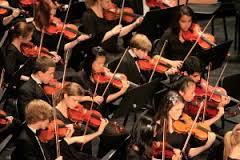 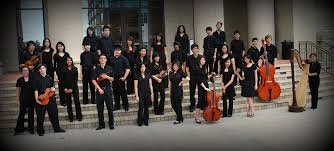 How was this “look” achieved?
Three (3) Connecting Principles
The “look” of your students determines their brand so you must pay attention to. . .
. . .Your Marching Band “look.”
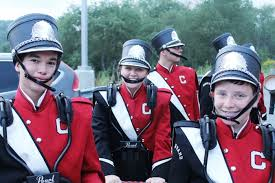 How could this “look” be improved?
Three (3) Connecting Principles
The “look” of your students determines their brand so you must pay attention to. . .
. . .Your Marching Band “look.”
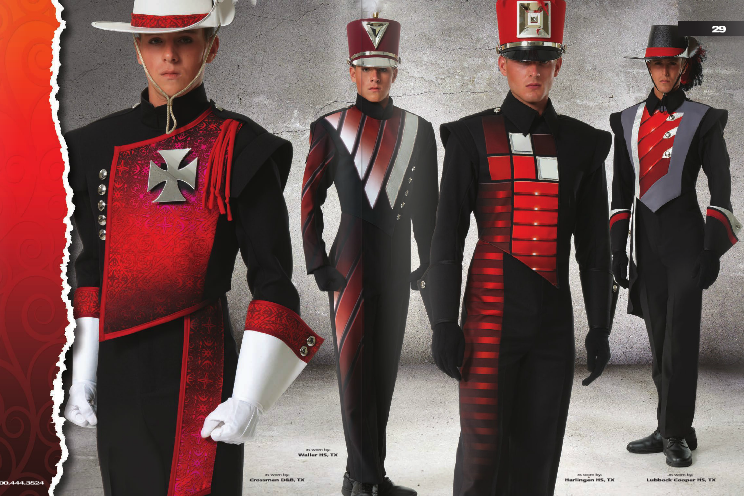 How was this “look” achieved?
Three (3) Connecting Principles
The “look” of your students determines their brand so you must pay attention to. . .
. . .Your Concert Band “look.”
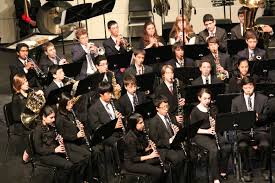 How was this “look” achieved?
Three (3) Connecting Principles
The “look” of your students determines their brand so you must pay attention to. . .
. . .Your Choir“look.”
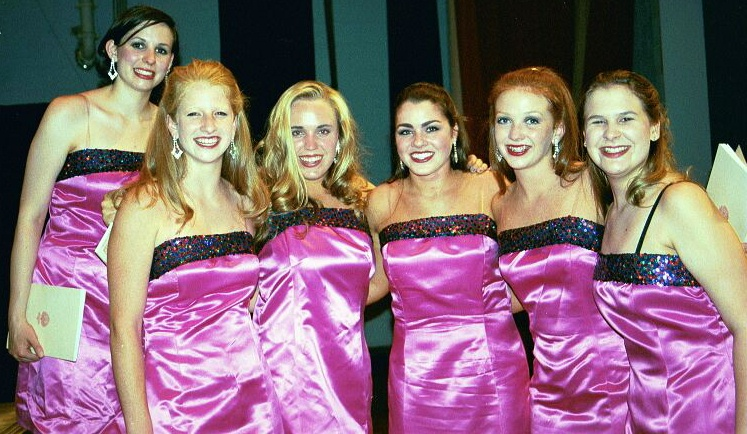 How can this “look” be improved?
Three (3) Connecting Principles
The “look” of your students determines their brand so you must pay attention to. . .
. . .Your Choir“look.”
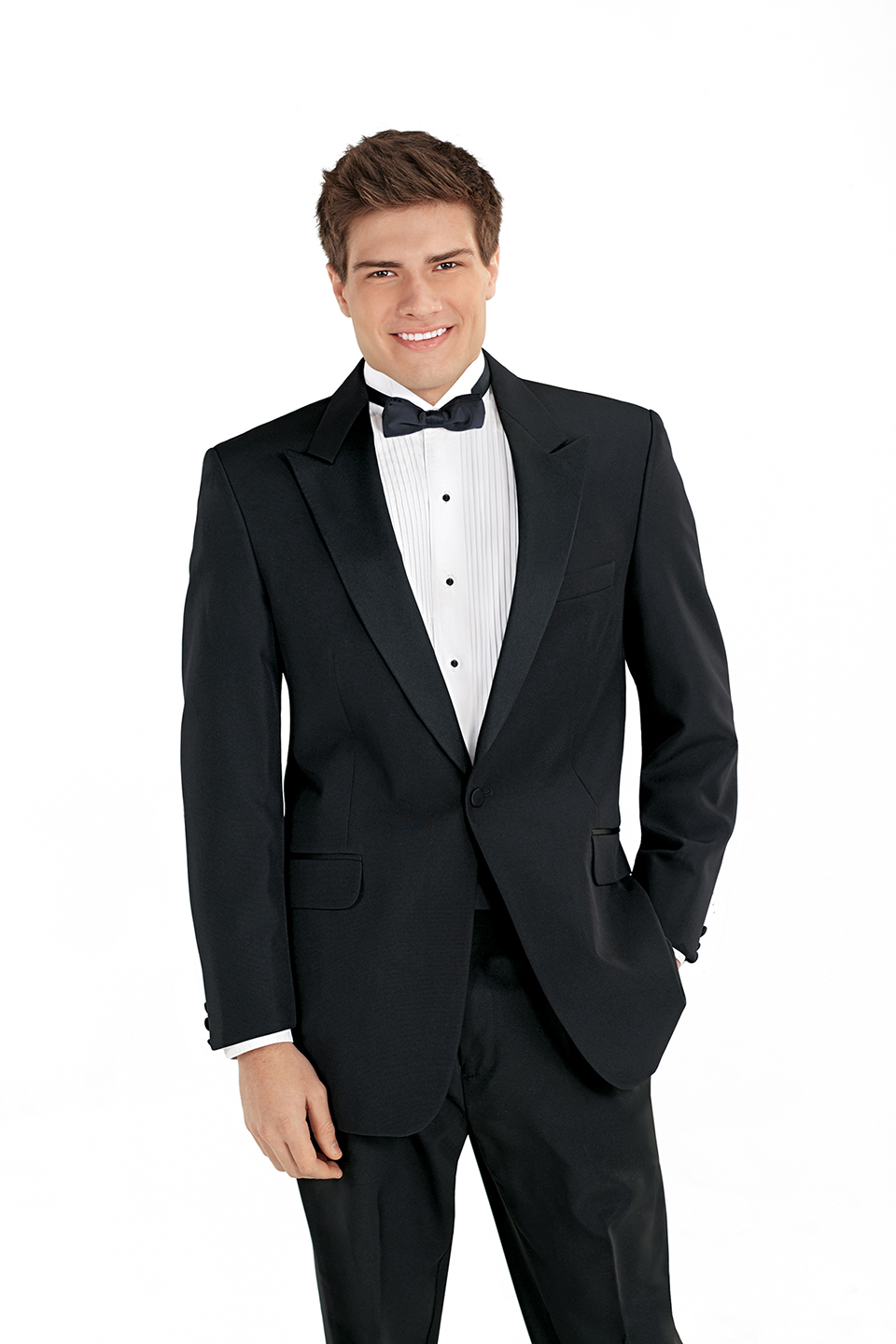 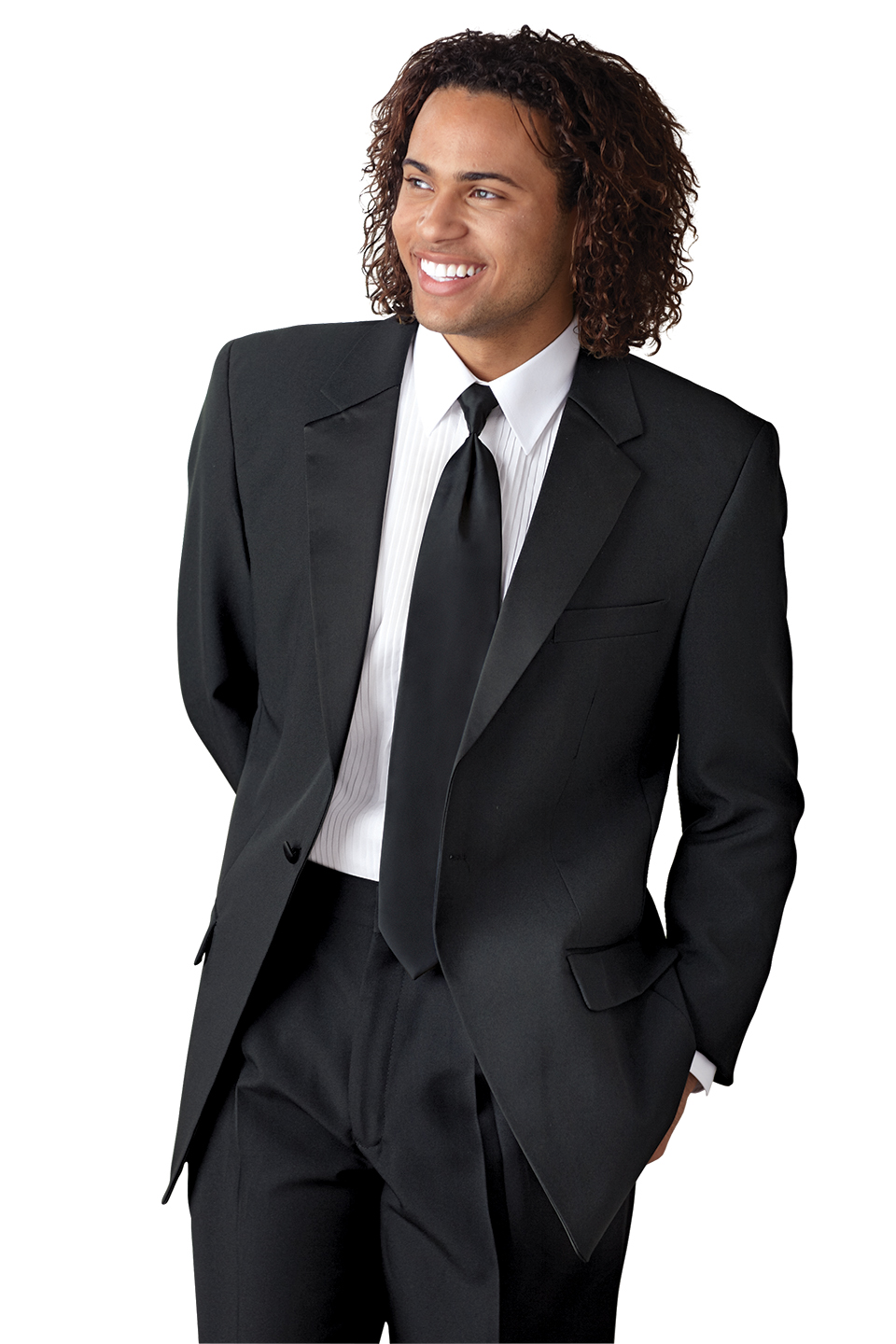 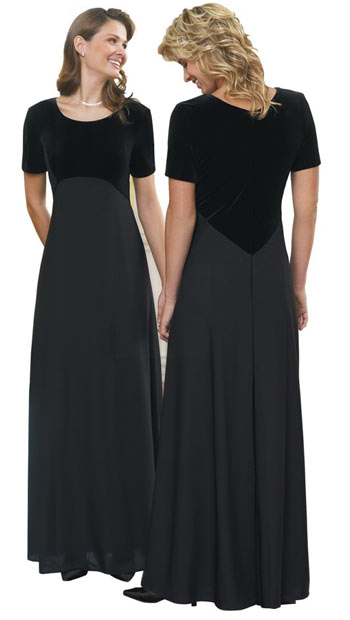 How was this “look” achieved?
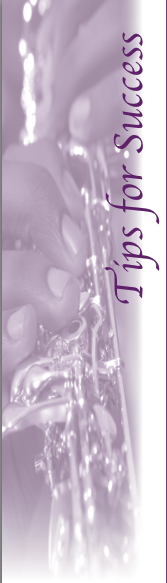 Marcia’s Hands and Shoes Philosophy
Festival Checklist
Conductor Attire
Attire for Ladies:
   *Identical to ensemble or longer dress
	or skirt—definitely BELOW knee
    *Formal pants
    *Black pumps—not a high heel
    *No mobile jewelry or hair styles
Attire for Men:
    *Identical to ensemble or suit/tux
     *Black shoes that have been shined
     *No mobile jewelry or hair styles
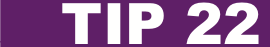 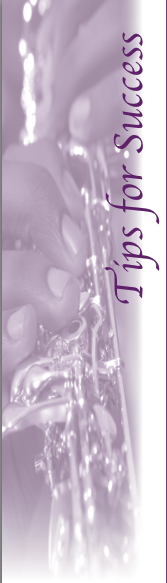 Marcia’s Hands and Shoes Philosophy
Festival Checklist
Performer Attire
Choose a “uniform” look.
Black shoes and socks (or just black socks)
Hair off the face – girls and boys
Shirts either all tucked in or all hanging out
Jackets/shirts buttoned or not buttoned
White t-shirts underneath white dress shirts
No dangling jewelry
—DUH!
No sunglasses
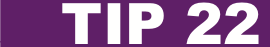 Three (3) Connecting Principles
YOUR “LOOK” REVEALS TWO THINGS:
1. How much you care about yourself 
	(self-respect)
2.  How much you care about others.
Looking good!
What a great way to show students how much you care!
Expressive Body Language Begins EarlyCheck out this Toddler
And finally, check out 
Dorothy Custer
Got Smart Phone?
marcia@musicedconsultants.net
Thank You, Sponsors!!
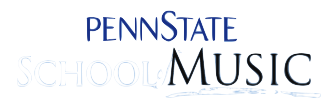 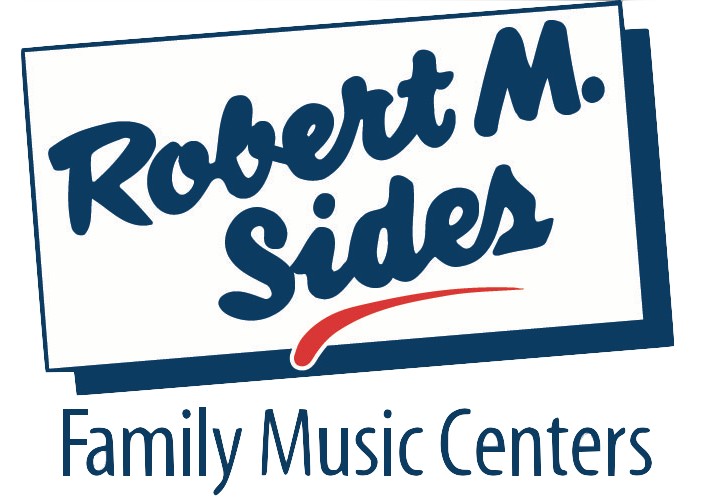 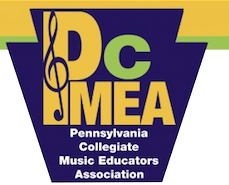 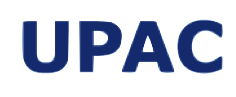 University Park
Allocation Committee
Peter Sides